Missionary Care
Our victorious Christ the King, we are thankful for You have opened a door for our East Asia-based missionary couple, Oreo despite hindrance from the pandemic and restriction in the scope of their ministry. For You have enabled them to take part in the hospital ministry of leading Bible study for cancer patients. We pray that the Bible will be their daily spiritual
Cont...
Missionary Care
meal. May they thus believe in You as the One and Only Saviour. We pray for You to help our missionary Pik Hao to prepare messages of vitality to edify the patients. Holy Spirit, we pray for You to lift up the tired arms of our missionaries. May they trust in You to overcome challenges and hindrances. May they broaden the missions horizon with Your help. In Jesus Christ's name we pray, Amen.
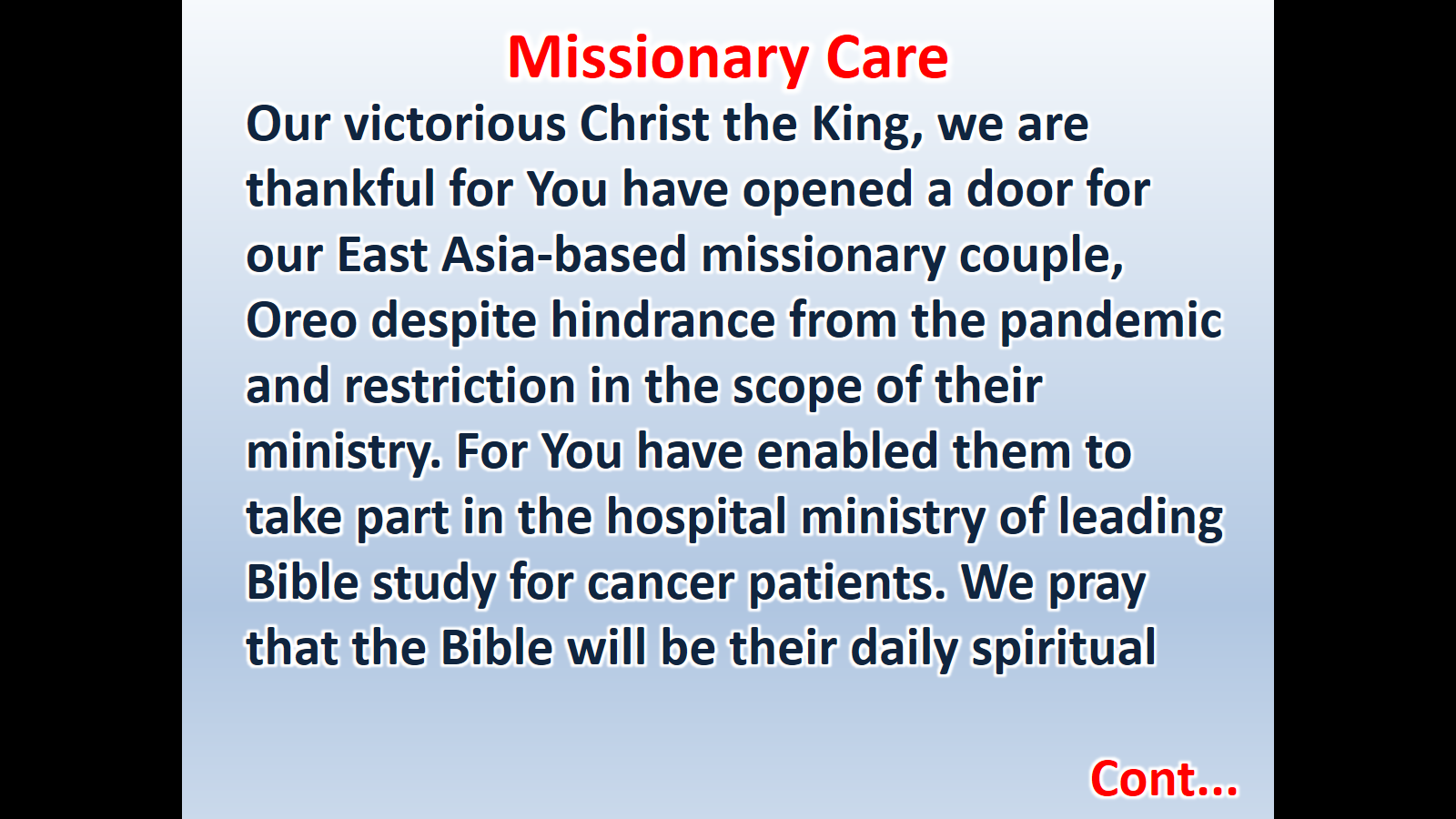 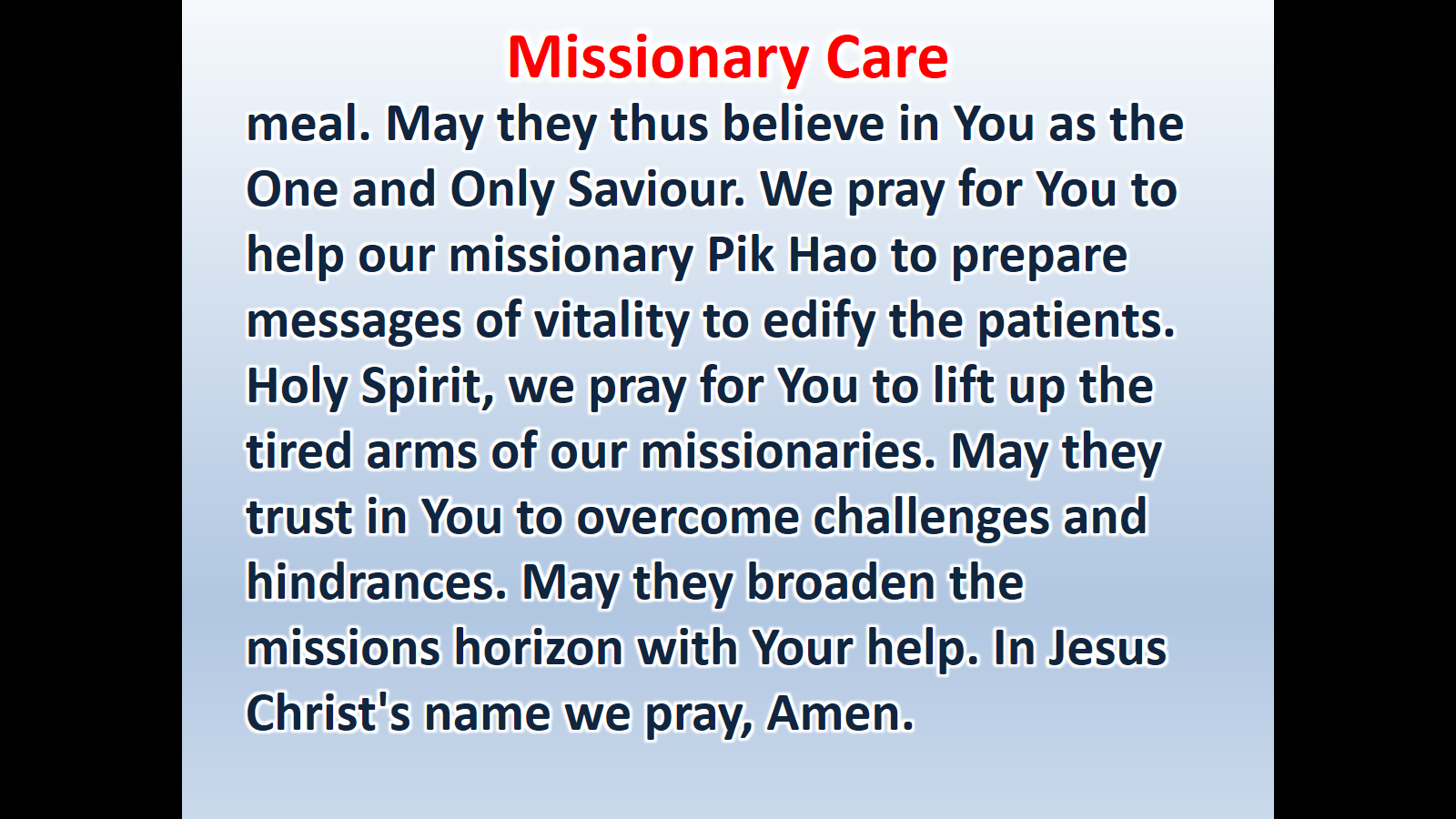